3 Demokratiassa 
valta on kansalla
Muistiinpanot
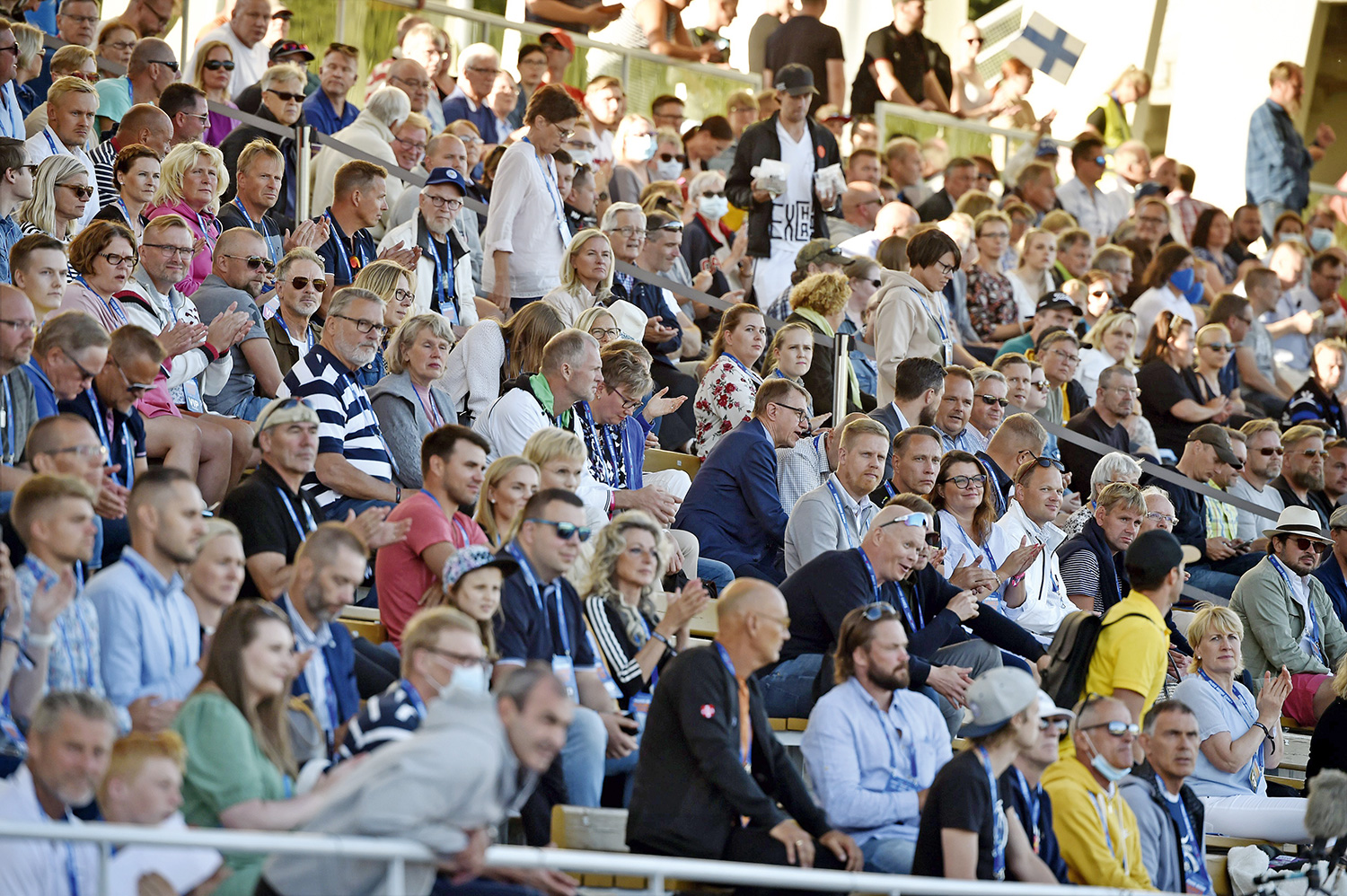 Mitä demokratia on?
Demokratia-sanan taustalla kreikan kielen sanat
 demos = kansa
 kratos = valta
Yksinkertaisimmillaan kyse on siis kansanvallasta
Usein demokratian synonyymeina ovat
oikeudenmukaisuus
tasa-arvo
valinnanvapaus
Modernin demokratian piirteet
Valtaapitävien valitseminen perustuu vaaleihin
Vaalit ovat avoimet ja reilut
Kaikilla aikuisilla kansalaisilla on oikeus äänestää
Yhteiskunnassa on sananvapaus
Ehdokkaaksi asettumista vaaleissa ei ole rajoitettu
Yhteiskunnassa on mahdollisuus kritisoida ja protestoida
Kansalaisten ryhmittymillä ja yhdistyksillä on ainakin jonkin verran itsenäisyyttä hallinnosta
Vallankäyttö yhteiskunnassa perustuu lainsäädäntöön oikeusvaltioperiaatteen mukaisesti
Demokratian vaihtoehdot
Sotilas-
juntta
Yksipuolue-
järjestelmä
Ohjattu demokratia
Diktatuuri
Teokratia
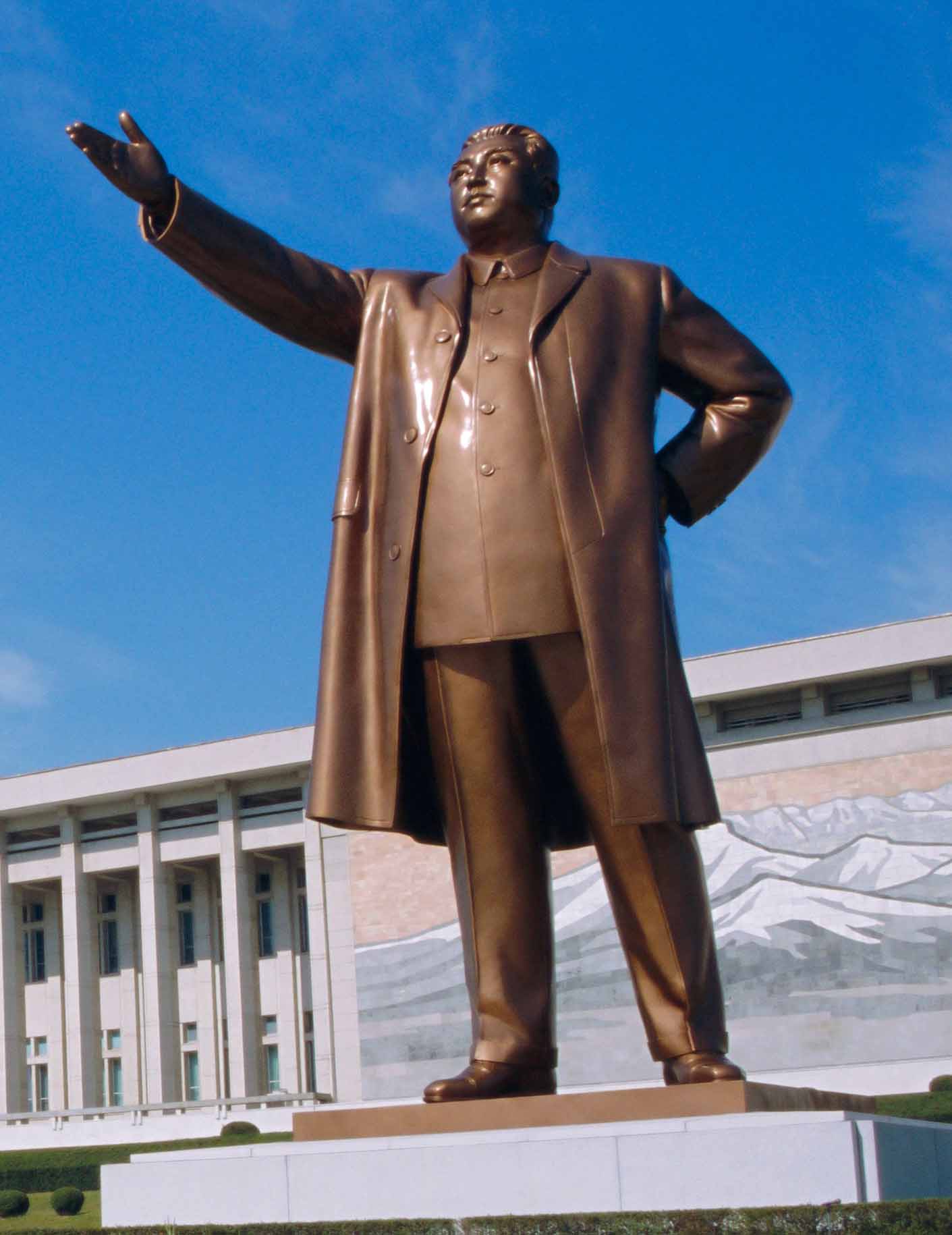 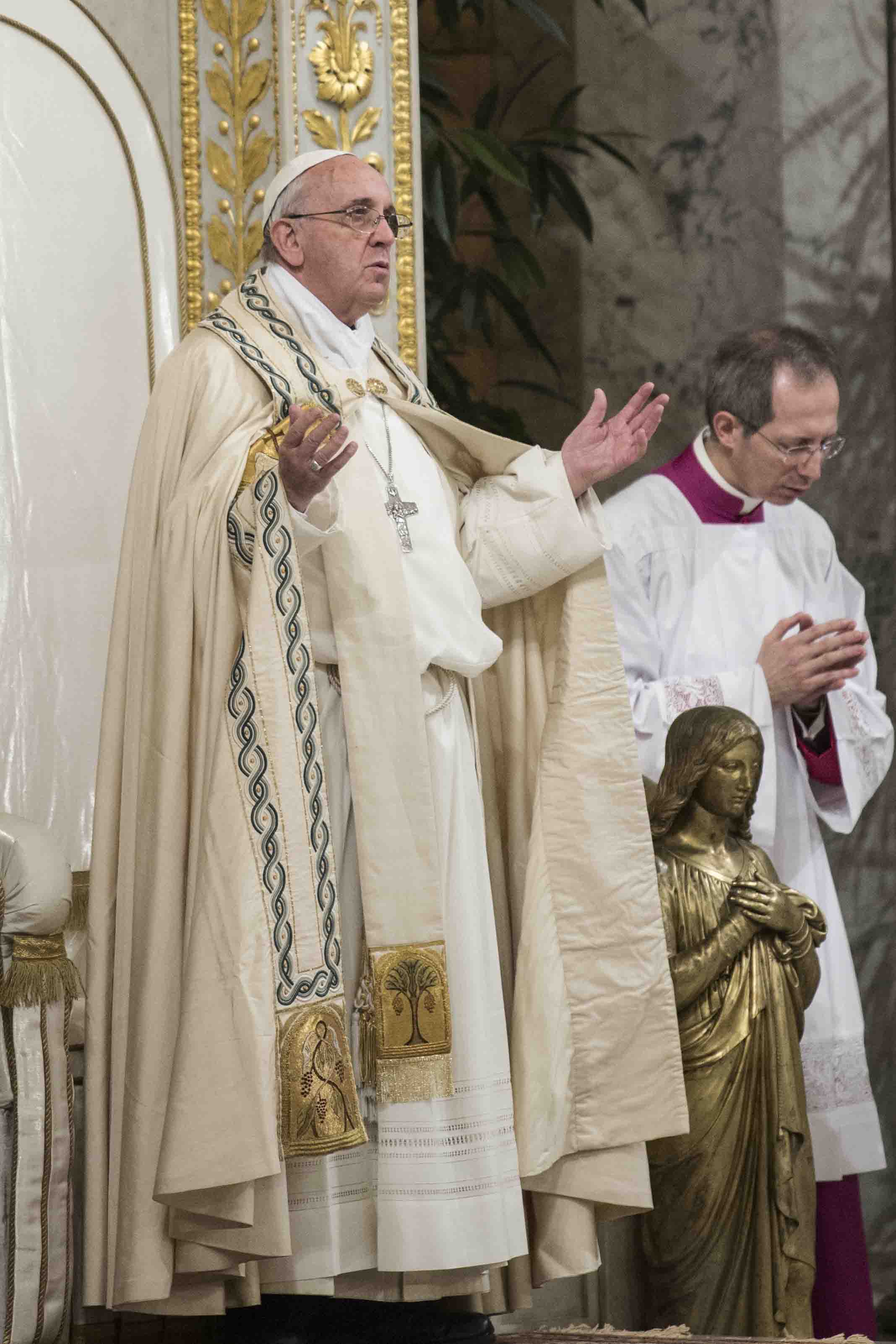 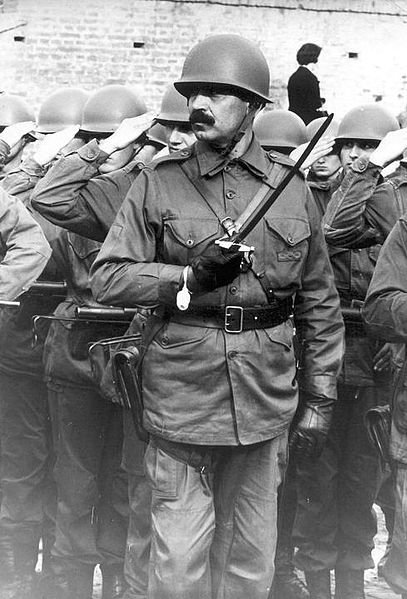 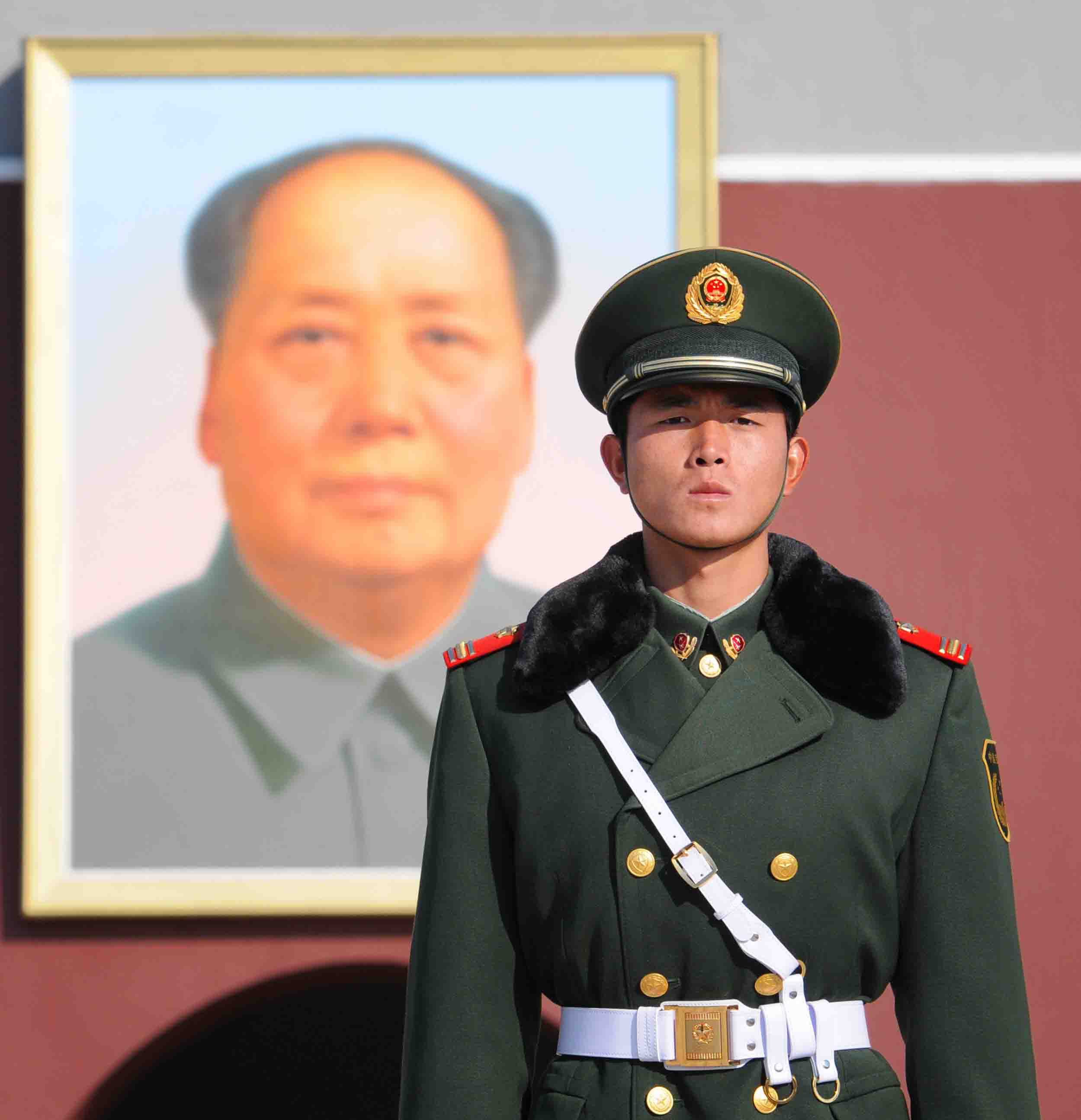 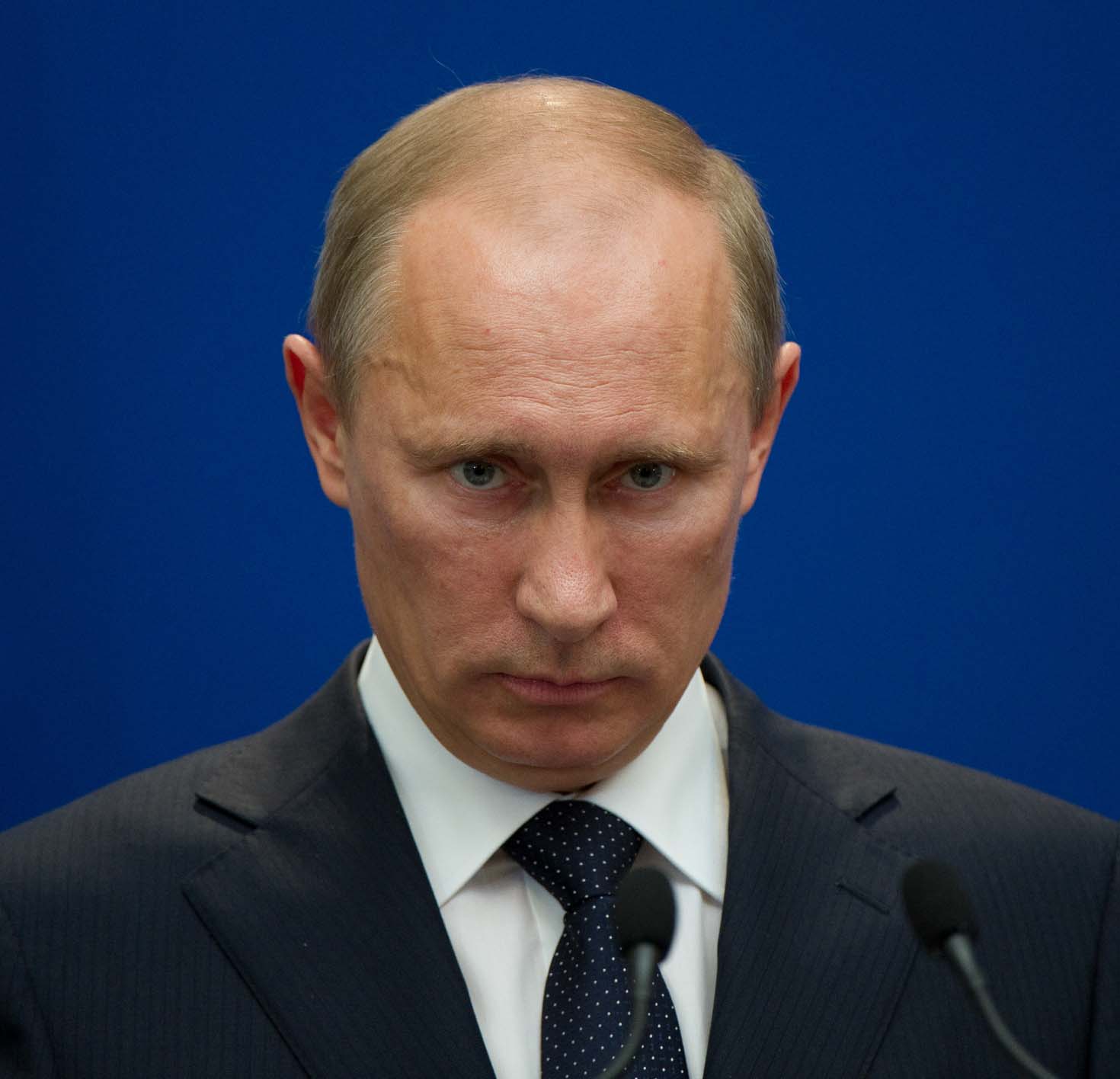 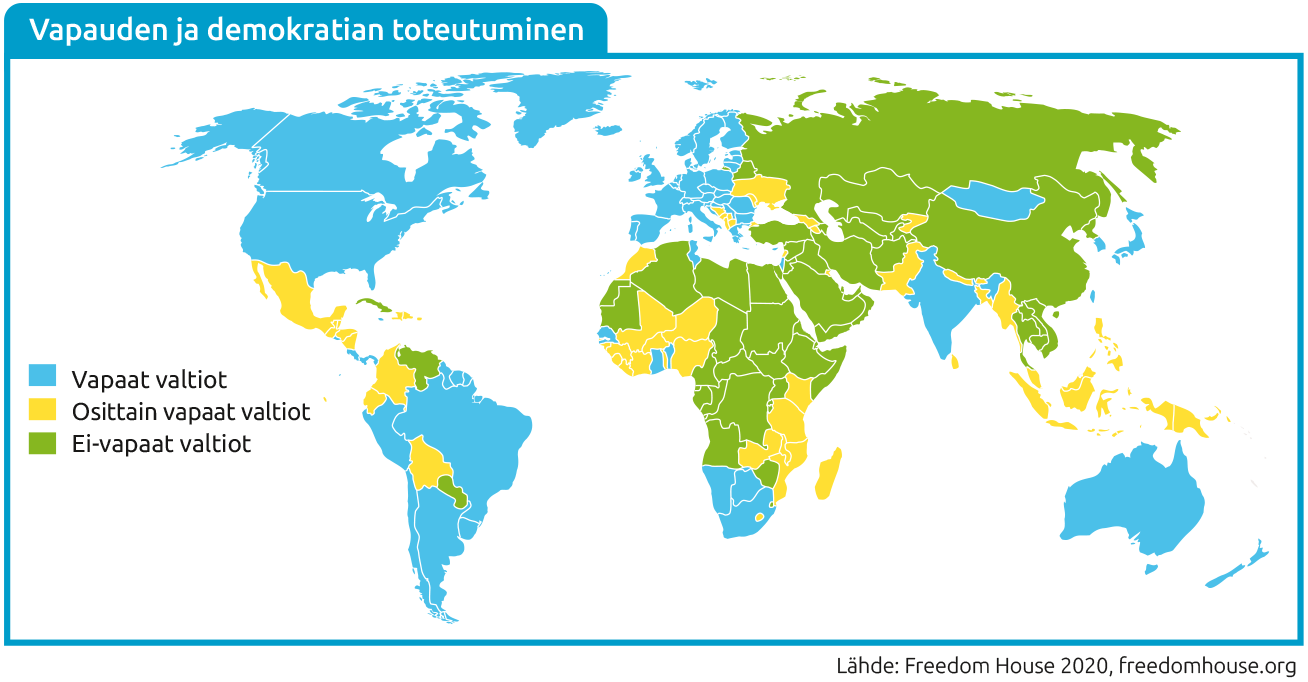 Mikä uhkaa demokratiaa?
Länsimaissa kansalaiset ovat alkaneet epäillä edustuksellista demokratiaa:
Kuuluuko kansalaisten ääni?
Pääsevätkö kansalaiset oikeasti vaikuttamaan?
Toimiiko demokratia?
Pystyvätkö poliitikot ratkaisemaan koko kansan ongelmia?
Ratkaisua haetaan osallistuvasta demokratiasta
[Speaker Notes: Mikä uhkaa demokratiaa?

Länsimaissa kansalaiset alkaneet epäillä edustuksellista demokratiaa:
Kuuluuko kansalaisten ääni?
Pääsevätkö kansalaiset oikeasti vaikuttamaan?
Toimiiko demokratia?
Pystyvätkö poliitikot ratkaisemaan koko kansan ongelmia?
Ratkaisua haetaan osallistuvasta demokratiasta]
Osallistuvan demokratian muotoja
Suora demokratia
Kansalaisaloitteet ja kansanäänestykset
Suomessa kansalaiset voivat tehdä kansalaisaloitteita, jotka etenevät eduskunnan käsittelyyn, jos saavat yli 
50 000 kannattajaa.
Kansanäänestyksiä valtion tasolla vain kaksi: 1931 kieltolaista ja 1994 EU:sta.
Deliberatiivinen demokratia
Poliittista päätöksentekoa edeltää  vahva kansalaiskeskustelu.
Suomessa kokeiltu keskusteluja esimerkiksi ydinvoimasta ja kielivähemmistöjen asemasta.
Kansalaisaloite Suomessa
Toimii jo jopa mallina muille maille – lisännyt työttömien ja nuorten osallistumista
Eduskunnan käsittelyyn edennyt yli 40 aloitetta alkaen turkistarhauksen kieltämisestä 2012 
Eduskunta hyväksynyt vain kaksi: sukupuolineutraalin avioliittolain ja äitiyden vahvistamislain
Aloitteista on kuitenkin noussut ponsia, jotka on otettu mukaan lainsäädäntöön, esim. kansanedustajien sopeutumiseläkkeen lakkauttaminen
https://commons.wikimedia.org/wiki/File:Signature_collection_point_._citizens_initiative_._ban_fur_farming_._Finland.jpg